Climate change: It’s about the data not the politics
Kevin E Trenberth
NCAR
Conference on World Affairs, CU, 7-11 April 2014
Climate change: It’s about the data not the politics
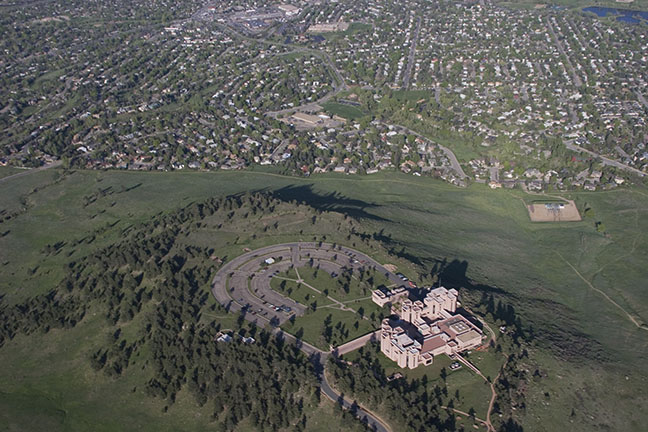 Kevin E Trenberth
NCAR
Conference on World Affairs, CU, 7-11 April 2014
First rule of management
“You can’t manage what you can’t measure”
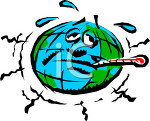 “You are entitled to your own opinion but not your own facts.”
Patrick Daniel Moynahan
We have many factsand physical understanding.
The facts are not enough…
The role of scientists is to lay out the facts and the prospects and consequences, 
but the decision on what to do is not ours: 
that involves politics.
Climate change is happening:It is due to humans
97% of scientists agree.

The data are of mixed quality and length, but together tell a compelling story leaving no doubt about the human role in climate change.
What we do about this problem involves value systems and politics!
What Is Causing the Warming?
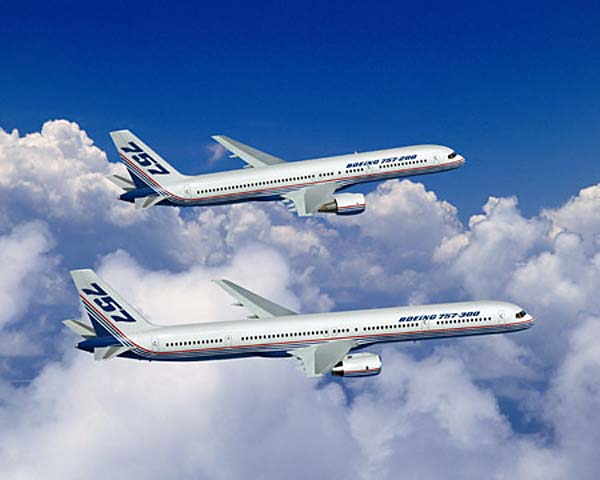 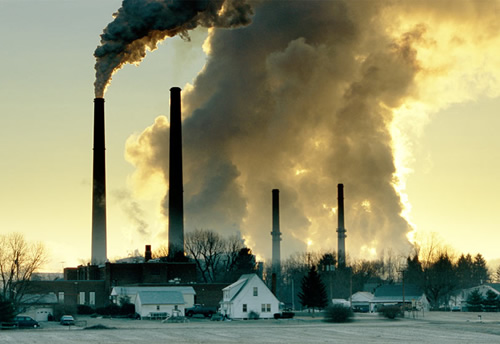 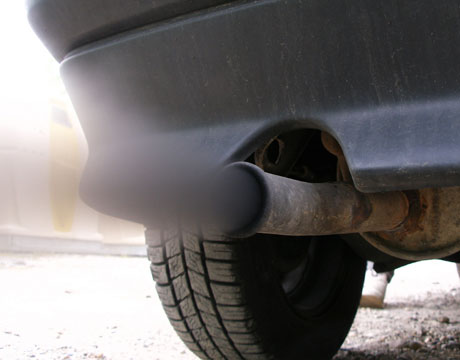 Emissions of carbon dioxide pollution
World Primary Energy Supply: 1800 – 2008
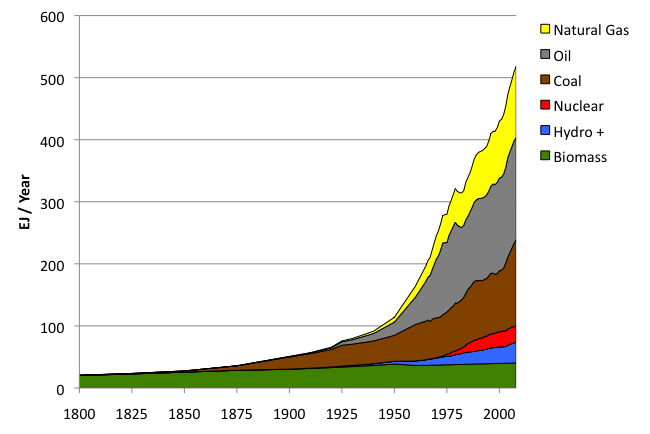 Fossil
fuels
Hydro + :means hydropower plus other renewables other than biomass.
Sources: Grubler (2008) - Energy Transitions,  BP (2009) – Statistical Review of World Energy, EIA (2009) – International Energy Annual
Changing atmospheric composition: CO2
Mauna Loa, Hawaii
ppm
390
380
370
360
350
340
330
320
310
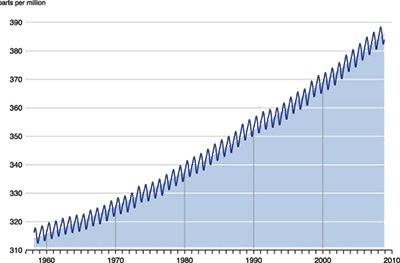 Rate increasing
1960       1970       1980       1990   .  2000       2010
Data from Climate Monitoring and Diagnostics Lab., NOAA. Data prior to 1974 from C. Keeling, Scripps Inst. Oceanogr.
Global temperature and carbon dioxide: anomalies through 2013
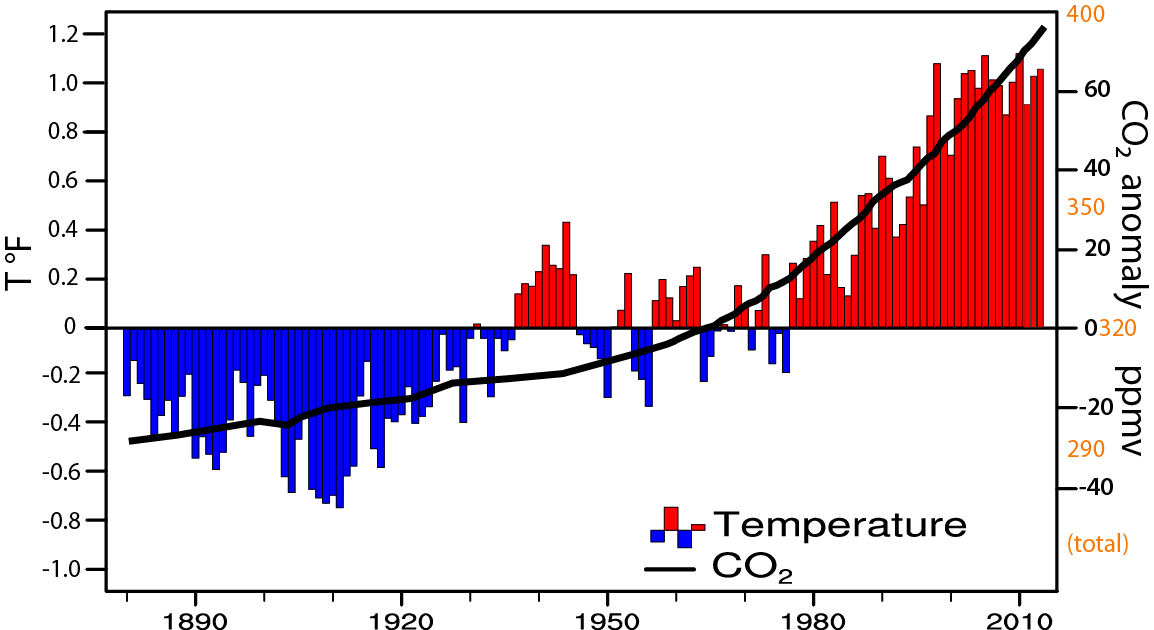 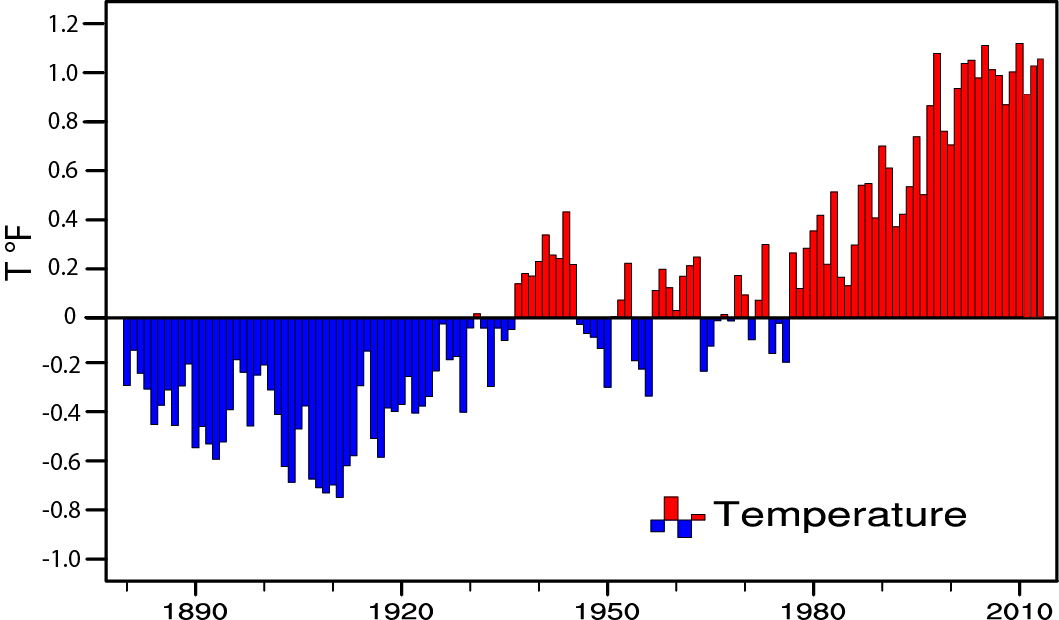 Base period 1900-99; data from NOAA
Trenberth and Fasullo 2013 updated
Global Warming is UnequivocalIPCC AR4: approved 113 govts
Since 1970, rise in:			Decrease in:    	
 Global surface temperatures	 NH Snow extent
 Tropospheric temperatures 	 Arctic sea ice
 Global SSTs, ocean Ts		 Glaciers
 Global sea level			 Cold temperatures
 Water vapor 				
 Rainfall intensity
 Precipitation extratropics
 Hurricane intensity
 Drought
 Extreme high temperatures
 Heat waves
 Ocean acidity
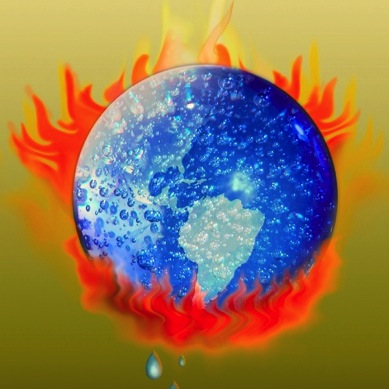 U.S. Temperatures: 2012 Hottest year on record
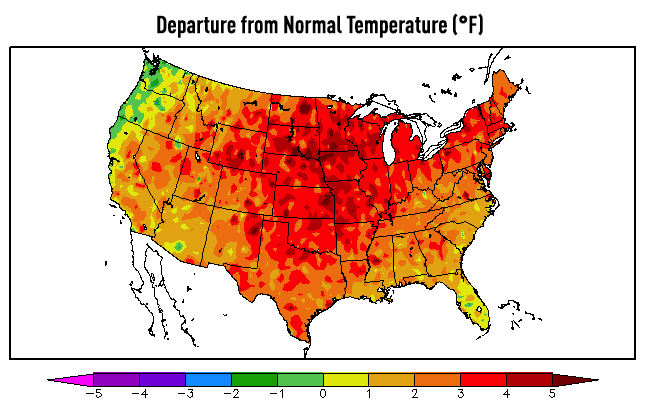 362 all time record Highs; 3,527 monthly weather records 
  0   record lows
Colorado on Fire:  June 2012
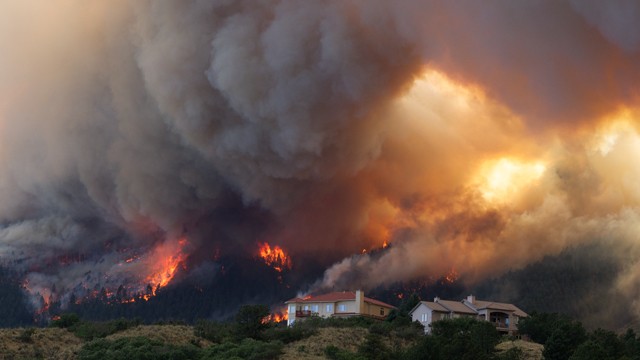 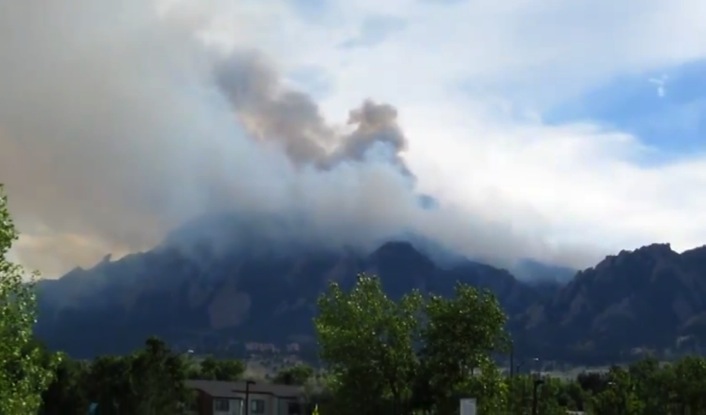 Flagstaff fire: above NCAR, circled.
High Park fire 259 houses, 1 death
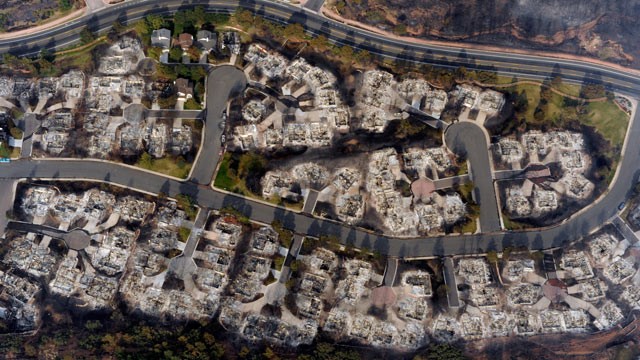 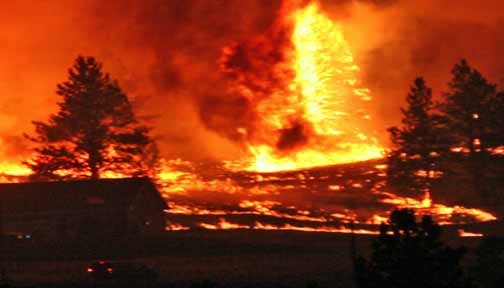 Waldo Canyon fire
346 homes…
Super Storm Sandy:  Oct 29-31, 2012.
It was more intense with stronger winds because of climate change
Sea level is higher =>  Much greater damage
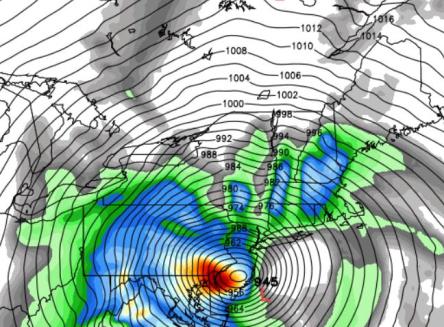 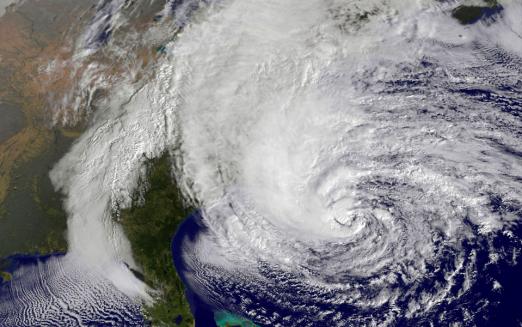 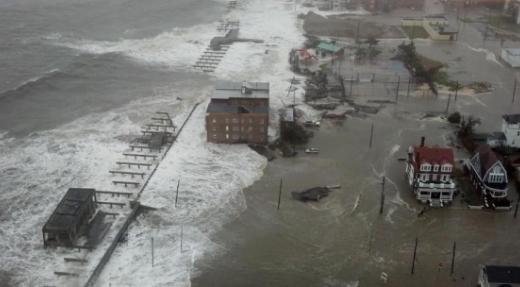 Hybrid storm:
Over $70B damages
>110 lives lost
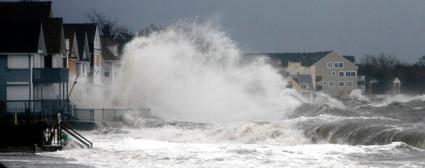 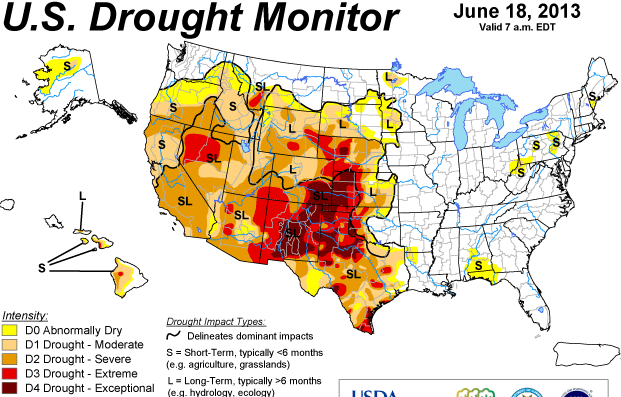 U.S. Drought and wildfires  June 2013

Dust storm Lamar, CO
(June 15, Denver Post)
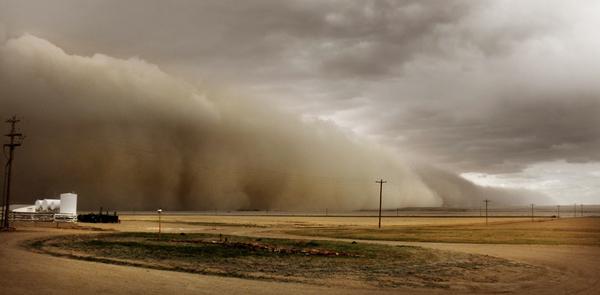 Black Forest wildfire CO: 
	>511 homes burned
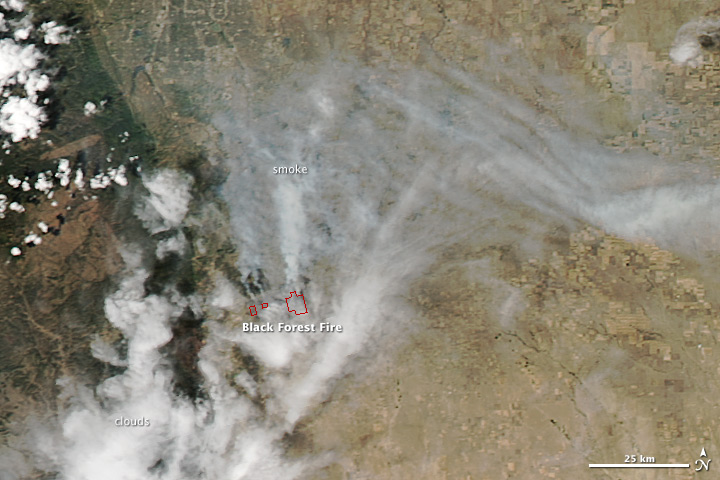 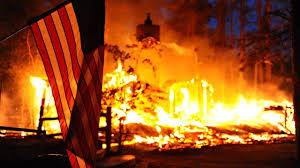 Boulder Flooding  September 2013
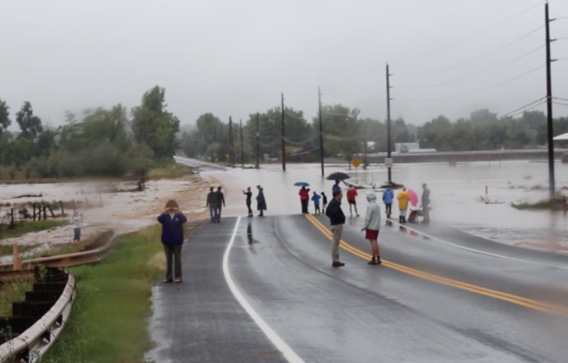 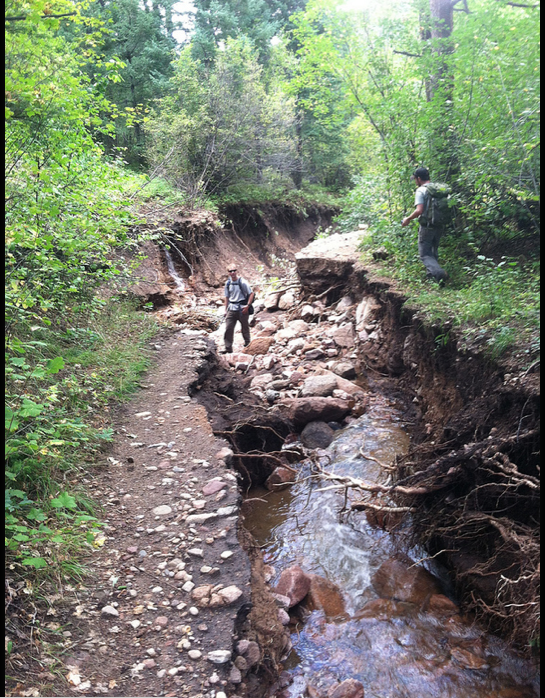 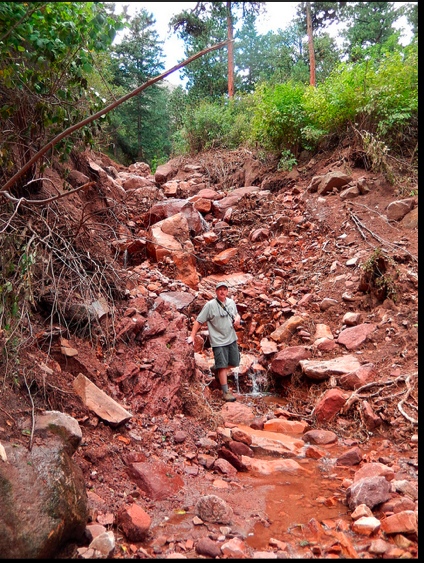 Former location of Mesa Trail over Bluebird creek.  	 Green Mountain Rd 							(Flagstaff)
http://www.flickr.com/photos/bouldercolorado/sets/72157636661981633/
Science knowledge is going in one direction and politician views are going in another!
Many reports deal with the facts and the science of climate change.  A new one by AAAS “scientists agree that humans are the primary cause of climate change”.  There are many other reports, such as from the IPCC. 

Of 10,855 climate studies published in peer-reviewed literature in 2013 only 2 rejected anthropogenic climate change.  [James Lawrence Powell 2014]
 
56% (>130 members) of the current Republican caucus in the House of Representatives deny the basic tenets of climate science. 66% (30 members) of the Senate Republican caucus also deny the reality of climate change.
							ThinkProgress.org
160 members of the 113th  Congress have taken $58.8 million from fossil fuel industry
[Speaker Notes: http://thinkprogress.org/climate/2013/06/26/2202141/anti-science-climate-denier-caucus-113th-congress-edition/]
Selective use of “facts” is done to reinforce one’s initial position
There is considerable psychological and social science research   (e.g. Kahan et al. J Risk Res. 2011)

Polarization can increase
People with different values draw different conclusions from same information
Tragedy of the Commons
Everyone for themselves!

Solution requires people of the world to work together. 
We are together on “spaceship Earth”.

To many people, that may suggest altruism:
Sharing the money, well-being and profits so carefully accrued to help other people.
Our society is founded on the premise of cheap and easily available fossil fuels that do not take into account the external costs of using those fossil fuels: 

	Need a principle of User Pays.
“Unless someone like you cares a whole awful lotNothing is going to get better.  It’s not.”The LoraxDr Suess  1972
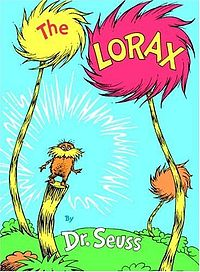